PIFI 2011
Ejercicio y comprobación en el contexto de la Nueva Ley General de Contabilidad Gubernamental
Informe presentado al Consejo de Rectores. 
 Julio, 2012
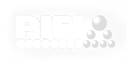 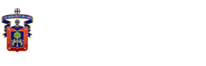 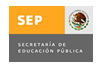 Histórico de asignación de recursos PIFI
2
Fechas de ejercicio
La tabla de fechas de ejercicio y comprobación PIFI se dio a conocer en el Consejo Técnico de Planeación el 16 de enero de 2012.
Se entregaron las reglas de operación publicadas en el Diario Oficial de la Federación para elaboración de PIFI2012-2013, donde se incluyen las fechas de ejercicio de PIFI2011.

En la sesión conjunta CTF-CTP del 30 de enero se recordaron las fechas de ejercicio y la integración de PIFI al Sistema de Finanzas de acuerdo con los lineamientos de la nueva Ley General de Contabilidad Gubernamental.
SEP / PIFI
3
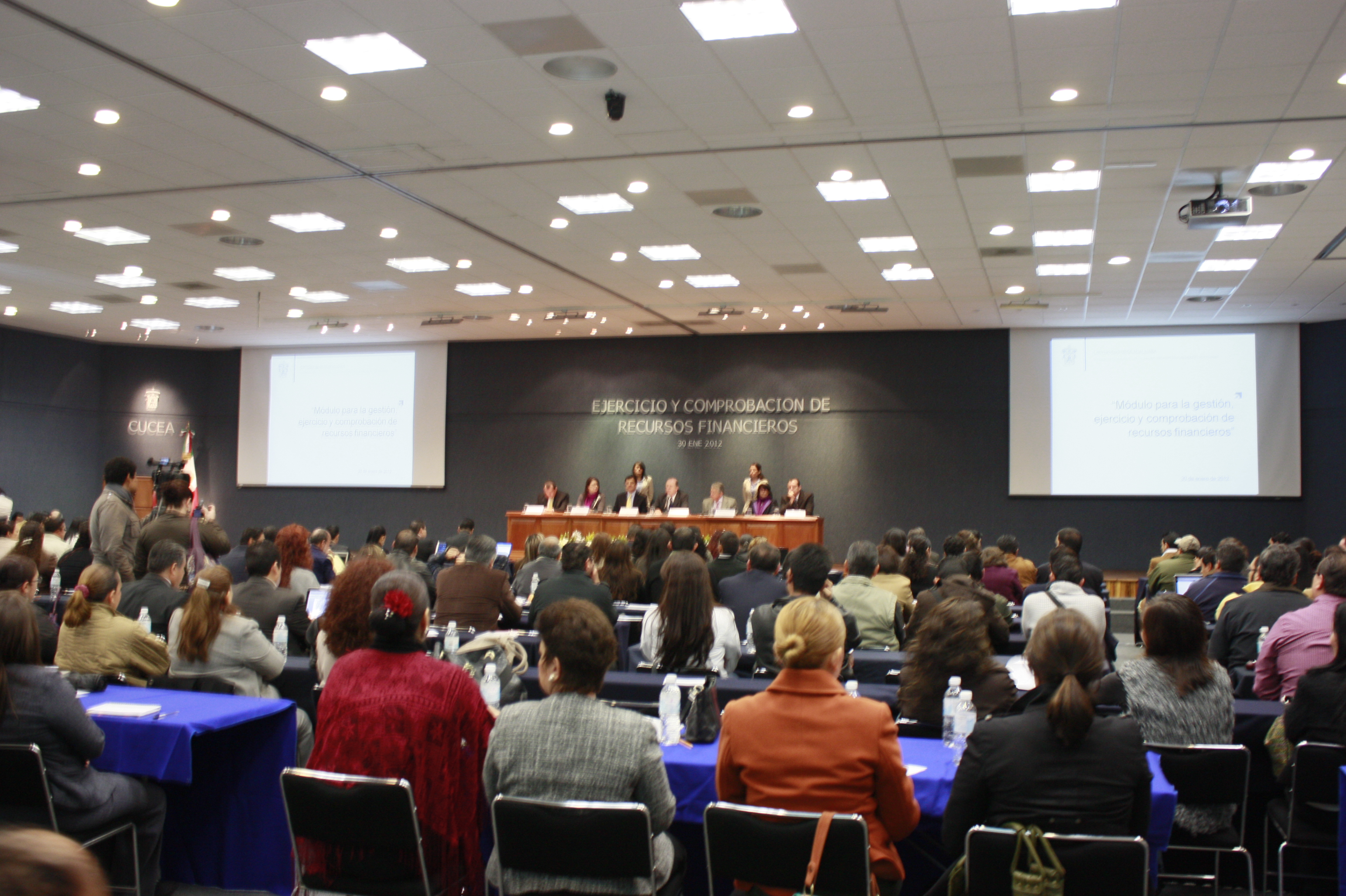 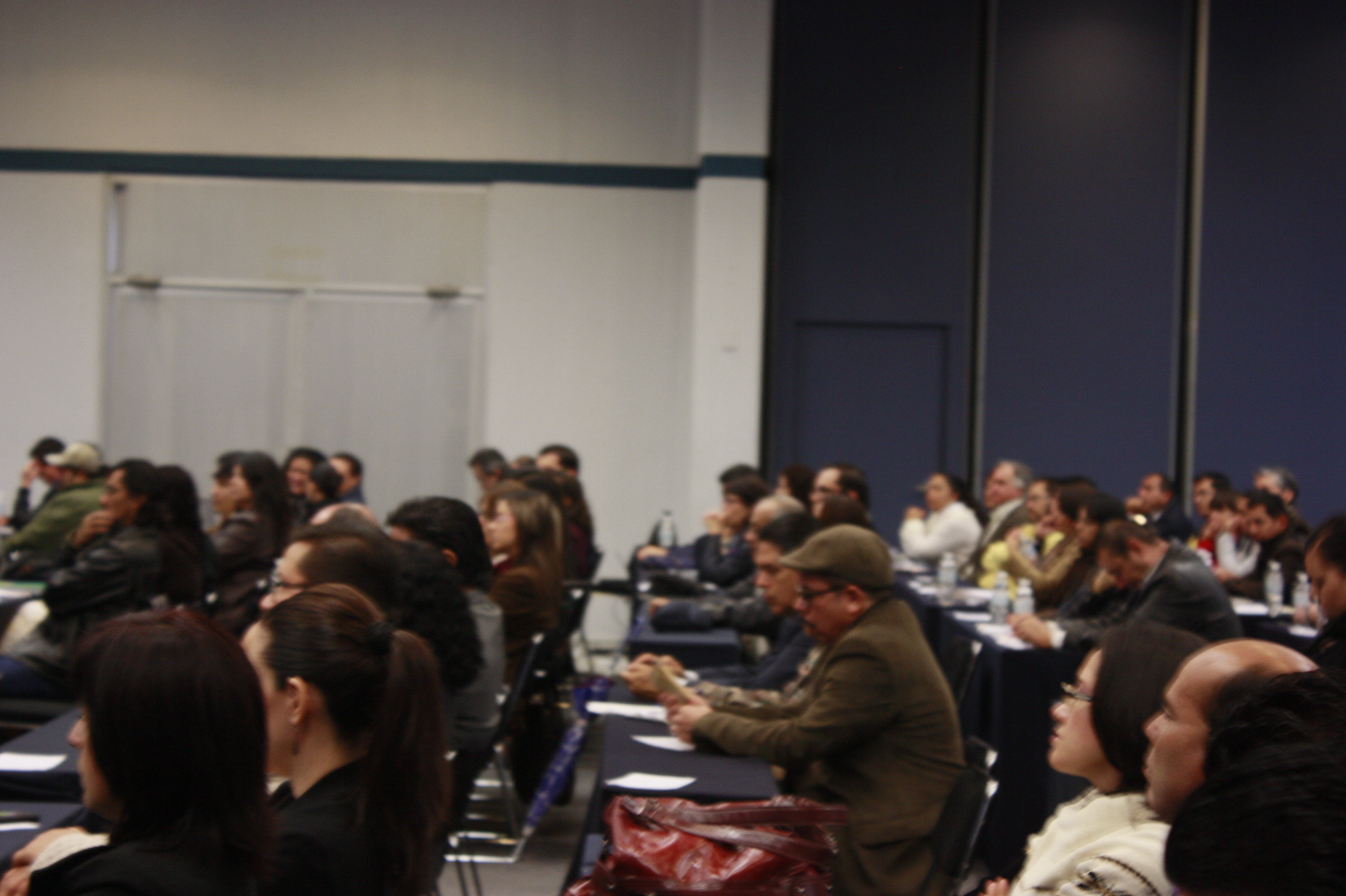 SEP / PIFI
4
Fechas clave para el ejercicio PIFI 2011
SEP / PIFI
5
Manual de lineamientos y ejercicio PIFI
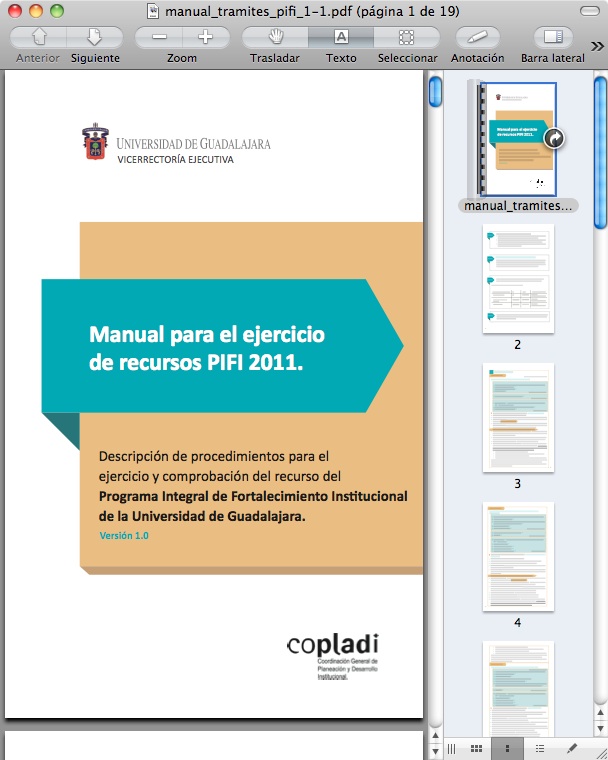 SEP / PIFI
6
Capacitación Dirección de Finanzas a la Red Universitaria
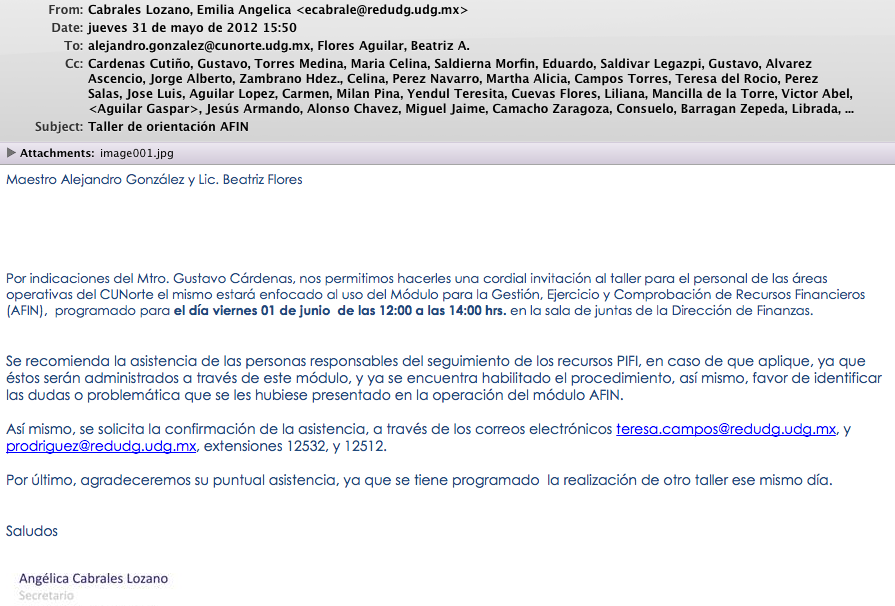 SEP / PIFI
7
Nuevas Fechas de ejercicio
El lunes 11 de junio el Vicerrector Ejecutivo emitió un corte y estableció un nuevo plazo para el ejercicio y la comprobación de recursos PIFI, al reconocer que sólo teníamos el 3.87% 
Plazo anterior: 31 de mayo
Nuevo plazo: 15 de junio
COPLADI entrega a la SEP: 30 de junio
Último día para entregar en la SEP de acuerdo con las reglas de operación:  13 de julio
SEP / PIFI
8
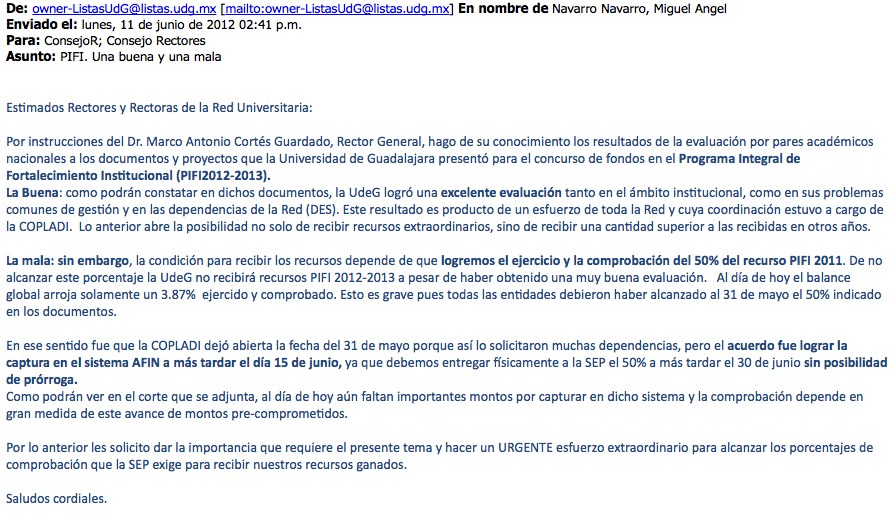 SEP / PIFI
9
Corte al 11 de junio
SEP / PIFI
10
El 2 de julio la SEP envió un oficio dirigido al Rector General donde:

Daba a conocer el 1.46% de comprobación.
Clarificaba la imposibilidad de prórroga.
Advertía el riesgo de no recibir recursos 2012.

Este tipo de oficio se compartió por primera vez en la RED en la historia del ejercicio PIFI.
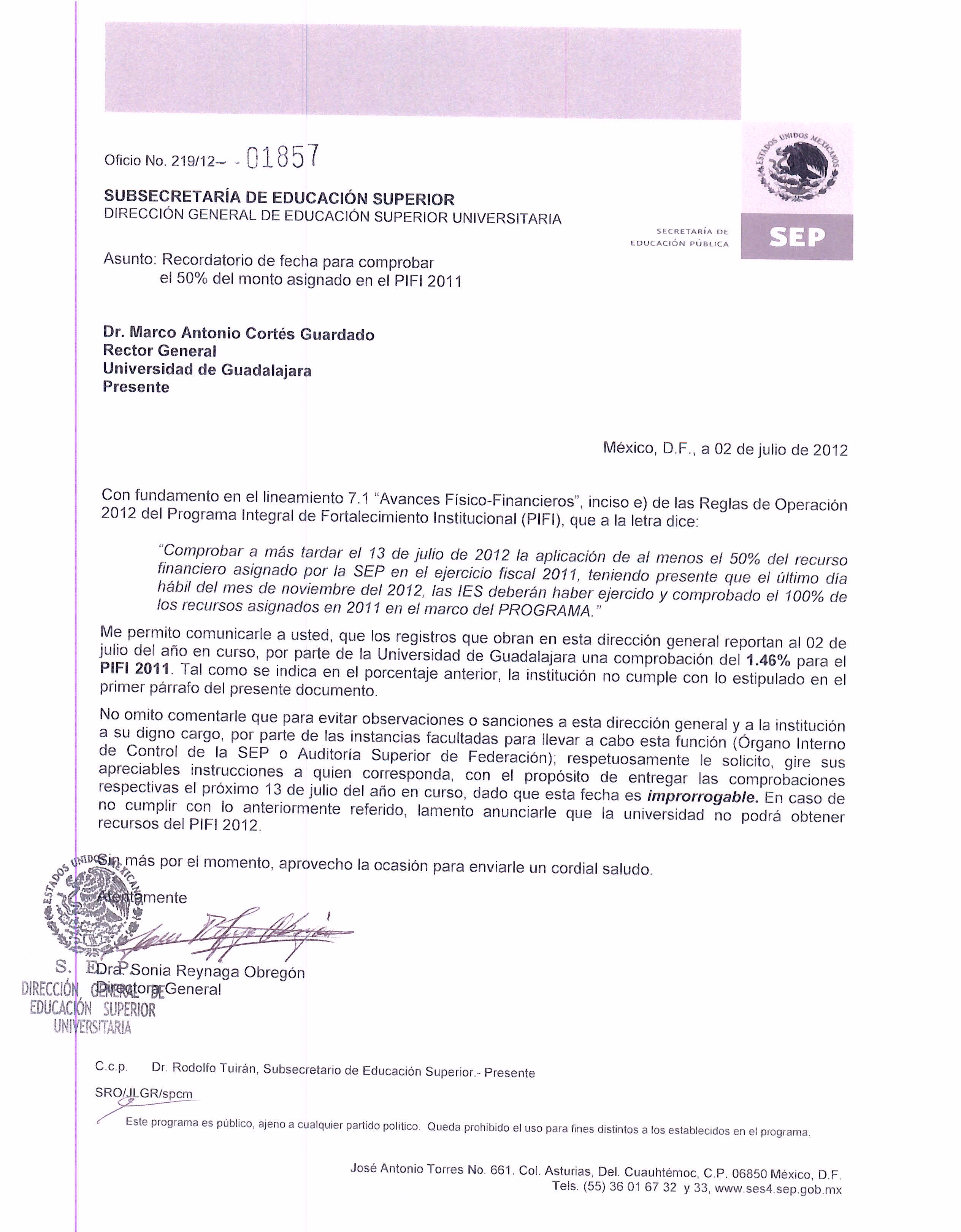 SEP / PIFI
11
Cortes de avance en el ejercicio
Julio 2012
12
Corte al lunes 9 de julio
SEP / PIFI
13
Corte al martes 10 de julio 17:00 horas
SEP / PIFI
14
Corte al jueves 12 de julio 19:00 horas.
SEP / PIFI
15
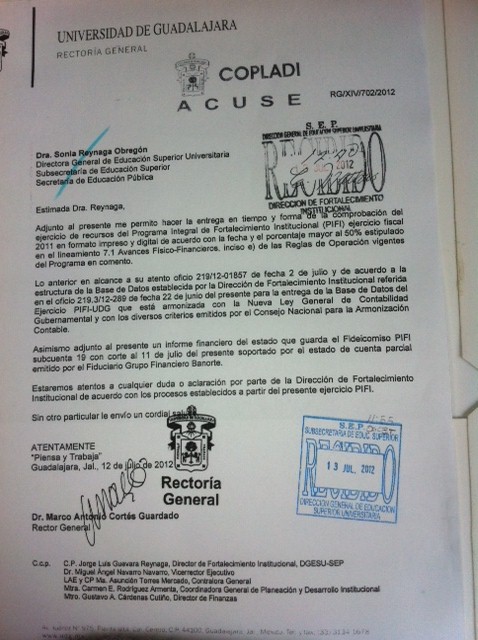 El 13 de julio, conforme con las reglas de operación se entregó a la SEP la base de datos que contenía la comprobación de la UDG.

También se entregó un archivo con más de 8 GB en imágenes de documentos fiscales.
SEP / PIFI
16
De acuerdo con las reglas de operación de PIFI2011, el 15 de noviembre deberemos ejercer el 100% de recursos.  Se reintegrará a la TESOFE el recurso no ejercido.

Para el mes de agosto nos indicarán el recurso asignado para PIFI2012.  Se prevé que depositen a la institución en el mes de octubre.
SEP / PIFI
17
GESTIÓN INSTITUCIONAL 


Eliminación de la doble captura:

Anteriormente la COPLADI realizaba una captura ante la SEP y otra ante la Dirección de Finanzas.

En un comunicado electrónico la SEP nos indicó el 11 de junio que habría que capturar en un sistema de la SEP todos los comprobantes (procesos de compra, facturas, cheques, etc), a lo cual la COPLADI solicitó que en armonía con la Nueva Ley de Contabilidad Gubernamental y con el sistema AFIN nos proporcionaran la estructura de la base de datos para no tener que capturar y solamente cargar los datos.
SEP / PIFI
18
SEP / PIFI
19
ELEMENTOS MULTIFACTORIALES QUE INCIDIERON EN LA CRISIS

Cumplir con los requerimientos de la nueva Ley General de Contabilidad Gubernamental: procesos sistematizados rigurosamente a través de un sistema nuevo.
Al tener sistemas nuevos es natural tener una curva de aprendizaje del personal que manejará los sistemas (AG y CUs), a pesar de contar con los procesos de capacitación.
Se desconcentró el proceso de pagos en los Centros Universitarios, por lo que las coordinaciones de finanzas ingresaron en el ejercicio PIFI.
La necesidad de trabajar en conjunto las coordinaciones de planeación, coordinaciones de servicios generales y coordinaciones de finanzas; lo anterior como un elemento nuevo en el proceso.
SEP / PIFI
20
APRENDIZAJE INSTITUCIONAL

La responsabilidad de la alta dirección es fundamental para ejercer los proyectos apoyados con fondos extraordinarios.
En el nuevo contexto es indispensable que dialoguen el área de planeación con el área de compras y éstas con el área de finanzas.
A través del Consejo Técnico de Planeación se compartirán experiencias a manera de círculos de calidad.
Debemos buscar que se liciten o concursen los proyectos PIFI en los meses de enero y febrero a más tardar.
Es indispensable apostar a la empatía de los Centros Universitarios a la Administración General y viceversa.
SEP / PIFI
21
Un reconocimiento a los titulares de los Centros Universitarios y SUV, a sus secretarios académicos y administrativos, coordinadores de planeación, finanzas y servicios generales, y en particular a sus operativos de PIFI, por cumplir con esta encomienda institucional.
A las entidades de la AG que intervinieron directamente en este proceso:  Dirección de Finanzas, Oficina del Abogado General, Coordinación General Administrativa y Coordinación General de Patrimonio.
SEP / PIFI
22